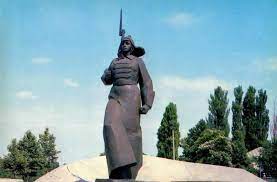 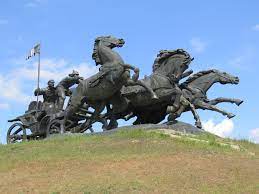 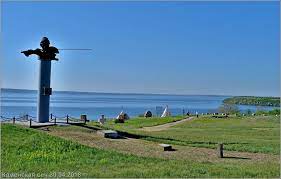 Історичні місця Херсонщини
Мандруємро Херсонщиною 
Під синім небом, над ясним колоссям,Серед степів, де грала ковила,Де щастя й горе водночас велося,Моя херсонська юність розцвіла.
Полів розливи та вихрасті клени,Та шлях до моря тоне в далині...
Херсонська фортеця
І ось наша перша зупинка.Цю фортецю побудував Григорій Потьомкін.Але вона так і не була випробувана в бою.
Розташована в місті Херсон вул. Перекопська.
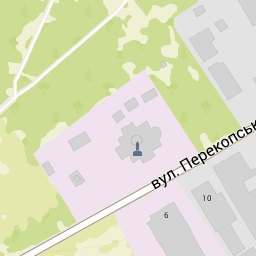 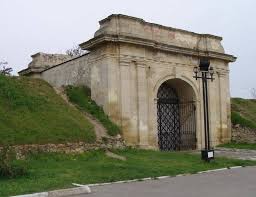 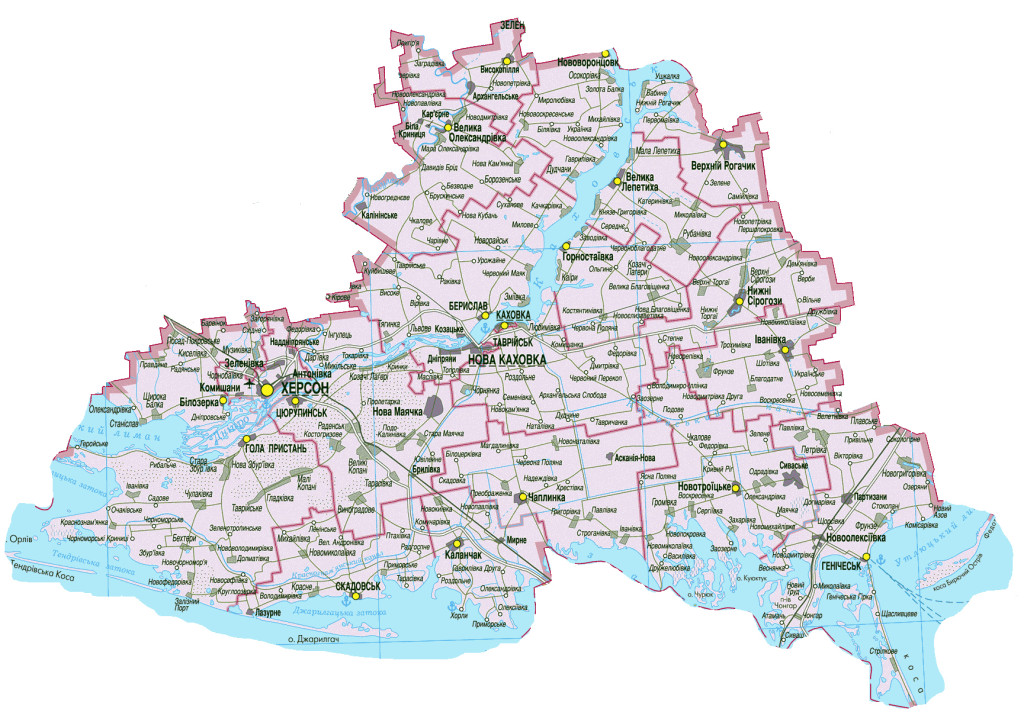 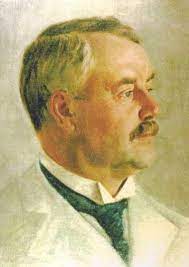 Асканія нова
Наступна наша зупинка це багато кому відома Асканія нова.Була заснована  у 1898 році.Назвав та заснував заповідник Ф. Е. Фальц-Фейн.
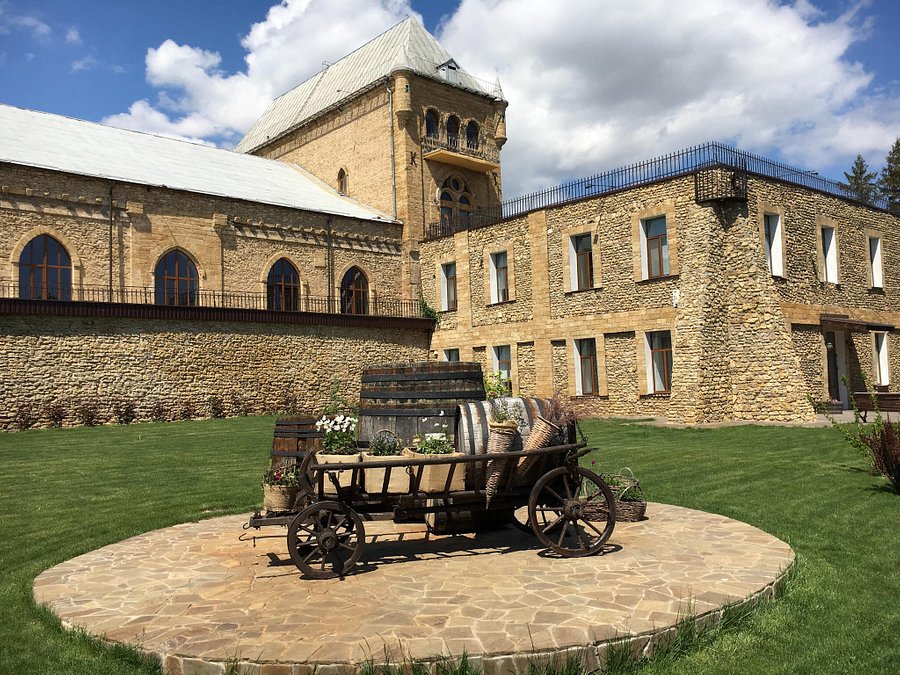 Шатро князя Трубецького
А ось іще одна пам’ятка Херсонщини.Це шатро князя Трубецького .Засно-вано воно було прадідом Трубецького Василем Васильовичом  в селиці міського типу Козацьке. А перші виногради були висаджені у 1896  році.Зараз шато виконує роль готелю,і там досі роблять вино.
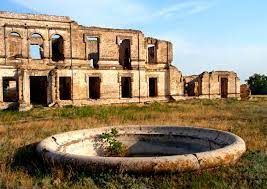 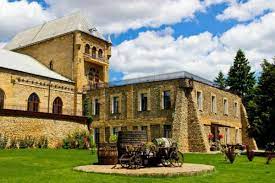 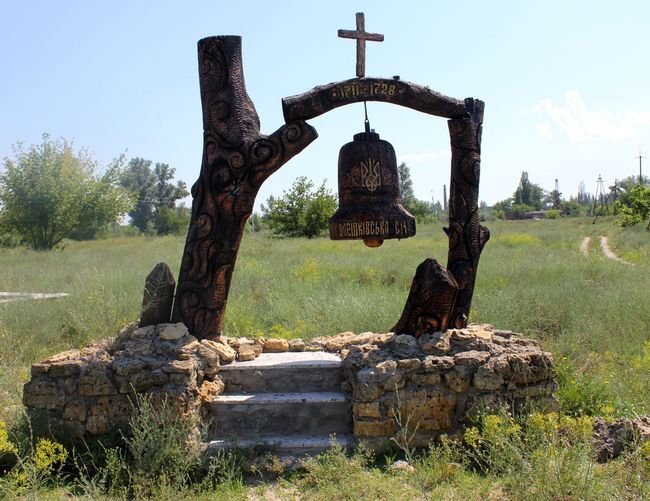 Олежківська   (Кам‘янська)січ
Ця зупинка доволі відома.Її заснував Кость Гордієнко після зруйнування Чортомлинської січі.І саме на цій січі був похований Кость Гордієнко  зі своїми козаками.
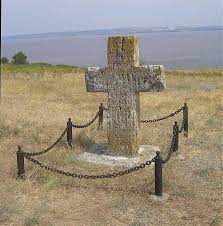 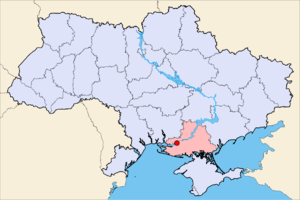 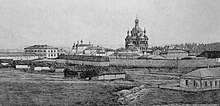 Бизюківський монастир.
У 1782 році князь Григорій Потьомкін на правому березі дніпра виділив землю на побудову монастиря.Це була вдячність ігумену Феодосію за допомогу Потьомкіну в турецько- російський війні.У 1918 році монастир було  зачинено та частково розграбовано.
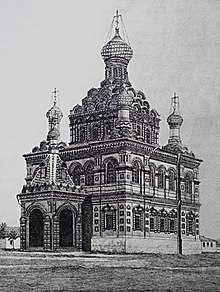 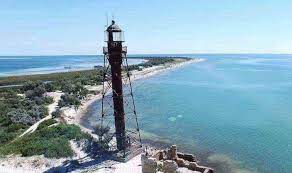 Джерелгач
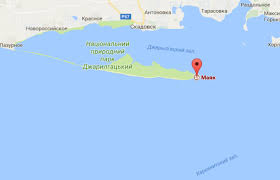 Українськи  Мальдіви. Це ще одна наша зупинка .Це найбільший острів Чорного моря та України .Також там є маяк,якийбув виготовлений у Франції по ескізу Густава Ейфеля.
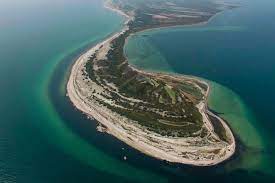 Херсонщина це унікальний та прекрасний край.Вона повна  історичних пам’яток.Якщо вам сподобався наш край то ми зрадістю гостино  вас приймемо.Туристи та історики,заїжджайте в наш край.
.Державний архів Херсонської області  (далі ДАХО).-Ф.3562.-Оп.6.-Спр.2.- Арк.6;
 Історія України "Комплексний довідник". - Харків:Весна, 2010. - С. 115; 
Коротецкий А. Летопись Херсонщини / Александр Коротецкий.- Х., 2003,-282с.
Джерела використаної літератури